Етнонаціональні відносини в поліетнічній державі
`
План
1. Проблеми поліетнічного соціуму України.
2. Етнічні процеси.
3. Етнічні установки , упередження та стереотипи. Соціальна дистанція та ксенофобія.
4. Міжетнічні конфлікти.
Проблеми поліетнічного соціуму:
Етнічні процеси –
сутнісні зміни в різноманітних компонентах етнічних спільнот, зокрема в окремих елементах духовної і матеріальної культури, мови, соціальної структури, самосвідомості, тощо у ході історичного розвитку
Фактори, що впливають на етнічні процеси:
Етнополітичні процеси поділяють на:
Етнічна установка
Теорія установок допомагає зрозуміти, власне, у чому суть дії феномена психологічної готовності, оскільки представник тієї чи іншої спільноти схильний мислити, відчувати, діяти так, як йому підказують національні традиції, встановлені норми та правила поведінки.
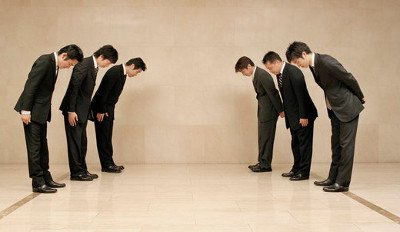 Теорія установок була розроблена школою відомого грузинського психолога Д. Узнадзе, який визначав установку як готовність до виконання певних дій. Хрестоматійне визначення установки таке: установка (від англ. attitude) — це позитивна або негативна оціночна реакція на що-небудь або кого-небудь, яка виражається в думках, почуттях і цілеспрямованій поведінці.
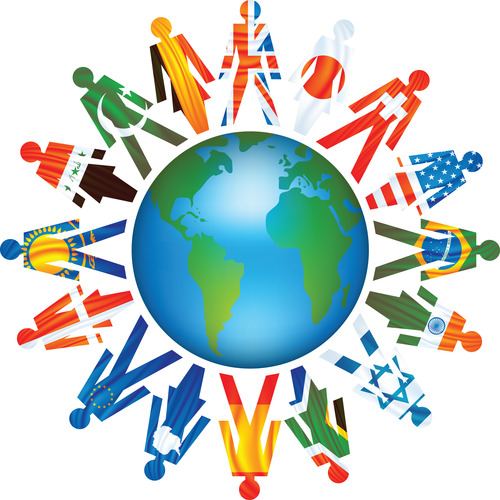 Етнічна установка -
це внутрішній стан готовності особистості або груп людей до специфічного, характерного тільки для них (представників тієї чи іншої етнічної спільноти) прояву почуттів, інтелектуально-пізнавальної та вольової активності, динаміки та характеру взаємодії, спілкування, які відповідають існуючим традиціям.
Національні установки, які є складовою психіки людини, формують певний її колорит, надаючи особливої специфіки мотивації та цілеспрямованості людей, засобам їхньої діяльності. Соціальні норми поведінки, взаємодії та спілкування, які є загальноприйнятними у тій чи іншій державі, викликають до життя певні національні установки, які, у свою чергу, активізують відповідні до цих норм стереотипи поведінки та діяльності.
Поняття «соціальний стереотип» вперше застосував американський журналіст і соціолог У.Ліпман в своїй роботі «Суспільна думка» (1922р.) і визначив його як «упорядкований, схематичний, детермінований культурою образ світу, що склався у свідомості індивіда, який активно впливає на сприйняття людей та подій»
Різновидом соціального виступає стереотип етнічний: це «спрощений, схематизований, емоційно забарвлений і надзвичайно стійкий образ етнічної групи, який легко розповсюджується на всіх її представників»
На думку британського психолога А.Теджфела, етнічні стереотипи виконують важливу соціальну функцію: з одного боку, вони виступають чинником консолідації, згуртованості етнічної групи («ми – хороші», «вони – погані»), з іншого – за їх допомогою можна пояснити (а головне – виправдати) свою поведінку щодо інших етнічних спільнот.
У. Ліппман виокремлював чотири аспекти стереотипів. 
По-перше, стереотипи завжди простіші, ніж реальність – складні характеристики стереотипи «укладають» в дві-три пропозиції. 
По-друге, стереотипи люди набувають (від знайомих, засобів масової інформації і ін.), а не формулюють їх самі на основі особистого досвіду.
По-третє, всі стереотипи помилкові, більшою чи меншою мірою. Завжди вони приписують конкретній людині межі, якими вона зобов'язана володіти лише через свою приналежність до певної групи. 
По-четверте, стереотипи дуже живучі. Навіть якщо люди переконуються у тому, що стереотип не відповідає дійсності, вони схильні не відмовитися від нього, а стверджувати, що виключення лише підтверджує правило. Наприклад, зустріч з високим китайцем лише переконує жертву стереотипу у тому, що вся решта китайців – маленького зросту.
Отже, міжетнічне спілкування, як правило, відбувається через застосування етнічних стереотипів. Слід зазначити, якщо в певних народів сформувались негативні етнічні стереотипи щодо сприймання одне одного, то виникає загроза етнічного конфлікту. Неодноразово повторюючись, негативні етнічні стереотипи стають елементом суспільної свідомості.
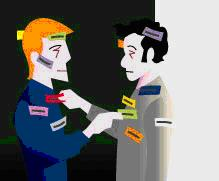 Отже етнічний стереотип – це
В етнічному стереотипі, зазвичай, зафіксовані оцінювальні думки про моральні, розумові, фізичні якості представників різноманітних етнічних спільнот
Що сприяє формуванню, розповсюдженню й закріпленню у масовій свідомості негативних етнічних стереотипів, які, власне, і виступають продуктом міжетнічної взаємодії. 

Діять часом  механізми історичної пам’яті. Стосунки між етнічними групами визначаються не лише інтересами та обставинами сьогодення, вони мають і власну передісторію. Уявлення про інші етнічні групи складаються роками, в процесі безпосередньої взаємодії. Збройні конфлікти, колонізація або анексія території, спроби мовної або культурної асиміляції, факти геноциду або масової депортації – все це залишає свій відбиток в історичні пам’яті народу, а спогади про минулі образи постійно її підживлюють. Досить часто реальні історичні факти, їх достовірність взагалі не беруться до уваги. Так, після хвилі збройних міжетнічних конфліктів, що прокотилися пострадянським простором в кінці 80-х на початку 90-х років ХХ ст., взаємна агресія й досі спостерігається у стосунках між вірменами та азербайджанцями.
 Ситуативні чинники. Влітку 2011 р. у м. Хмельницькому, де проживає близько 2 тис. мусульман, була проведена акція протесту проти будівництва у місті мусульманської мечеті. 
	Влітку 2009 р. у м. Марганець відбувся конфлікт на міжнаціональному грунті, спровокований бійкою між українцями та вірменами, в результаті якої загинув український міліціонер. Містом прокотилася хвиля протестів: мешканці вимагали гарантій об’єктивного розслідування і покарання вбивці, а також всезагальної депортації вірменського населення з Марганцю. На сайтах вірменських організації виражалось занепокоєння зростаючою ксенофобією, висловлювались претензії до необ’єктивного висвітлення подій у ЗМІ. 
	Об’єктом ненависті в Україні стала і менш традиційна для нашої держави етнічна група – в’єтнамці. У Харкові проживає найбільша в’єтнамська діаспора, представники якої компактно селяться в окремих районах міста і переважно зайняті торгівлею на ринках. Через налагоджений потік нелегальної міграції їх кількість постійно зростає, що викликає незадоволення з боку місцевого населення. Як методи «боротьби» з в’єтнамськими мігрантами використовуються масові марші протестів та періодичні міліцейські рейди за сигналами «пильних» громадян. Активно застосовується і метод «плакатної війни»: навесні 2011р. на вулицях Харкова можна було побачити плакати з карикатурним зображенням в’єтнамця зі звірячим виразом обличчя та закликами: “не купуй, не спілкуйся, не здавай квартиру!», «очистимо місто від нелегалів!» тощо.
Види етнічних стереотипів:
Етноцентризм (від гр. — етнос — група, плем’я, народ і латин. — центрум — центр) — це схильність етнічних груп сприймати й оцінювати навколишній світ, природні та соціальні явища і процеси лише крізь призму традицій і норм власної групи, що їх вважають за загальний еталон. Етноцентризм фіксує відповідний ступінь розвитку самосвідомості етнічних спільностей, орієнтує членів етнічної групи на відокремлення від інших, на розмежування понять «ми» і «вони». Етноцентризм відображає та одночасно створює єдність етнічної групи, почуття «ми» перед обличчям зовнішнього світу.
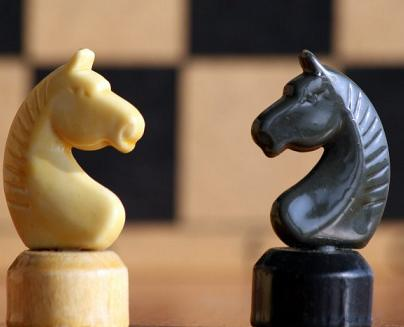 Функції етнічних стереотипів:
МІЖЕТНІЧНІ УПЕРЕДЖЕННЯ В УКРАЇНІ, ВЕРЕСЕНЬ 2022
Упродовж 7-13 вересня 2022 року Київський міжнародний інститут соціології (КМІС) провів власне всеукраїнське опитування громадської думки «Омнібус»








Найнижчий рівень етнічних упереджень в Україні до українців і поляків, потім до канадців, американців і євреїв, найвищий – до росіян, білорусів, ромів і африканців.
За рік (з жовтня 2021) рівень ксенофобії дещо підвищився з 3.83 до 3.99 через погірщення ставлення до росіян і білорусів.   
Взагалі ж з 1994 до 2007 року рівень ксенофобії в Україні зростав . 
З 2008 до 2013 індекс знизився до 4,0 балів.  Далі  індекс ксенофобії коливається довкола цього значення,  у жовтні 2022 він фактично дорівнює 4. 
Цей рівень не є високим, він показує, що для більшості етнічних груп населення України підтримує дистанцію 3, 4 або 5 (тобто не хотіли б, щоб представники цих етнічних груп були членами їх родин і близькими друзями, але готові їх бачити сусідами, колегами по роботі і жителями України)
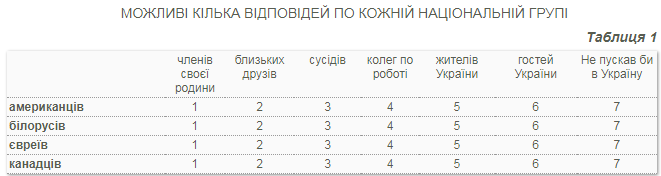 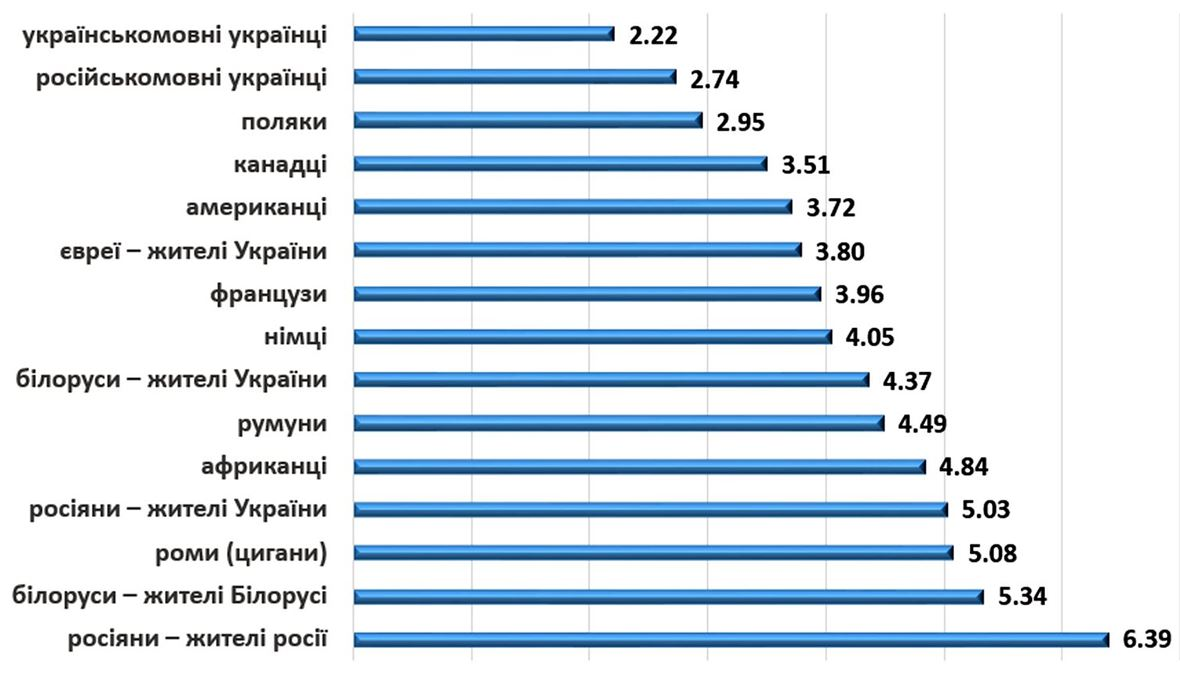 З 1994 року КМІС проводить дослідження ставлення населення України до деяких етнічних груп.  Це дослідження проводиться за шкалою американського соціолога Еморі Богардуса (адаптованою Н.Паніною).  Для кожної етнічної групи з переліку респонденти мають відповісти, наскільки близькі стосунки вони готові допустити з представниками кожної з груп.  Це називається соціальною дистанцією.  Мінімальна соціальна дистанція 1 (згоден допустити як члена родини), максимальна 7 (не пускав би в Україну) .  Часто рівень соціальної дистанції інтерпретують як рівень упереджень до тієї чи іншої групи.
Найменша соціальна дистанція до україномовних і до російськомовних українців (індекс 2,22 і 2,74 відповідно), більшість опитаних готові допустити представників цих груп як членів своєї родини і близьких друзів.  

Потім йдуть поляки (2,95), далі канадці, американці і євреї (від 3.5 до 3.8).  

Найбільша соціальна дистанція до росіян-жителей України (5.03), ромів (5.08), білорусів – жителей Білорусі (5.34) і особливо до росіян-жителів Росії (6.39).   


Переважна більшість (80%) не допускали б росіян навіть як туристів.

Якщо порівнювати ці дані з 2021 роком то суттєво покращилося ставлення до поляків і дуже сильно погіршилося ставлення до росіян і білорусів.
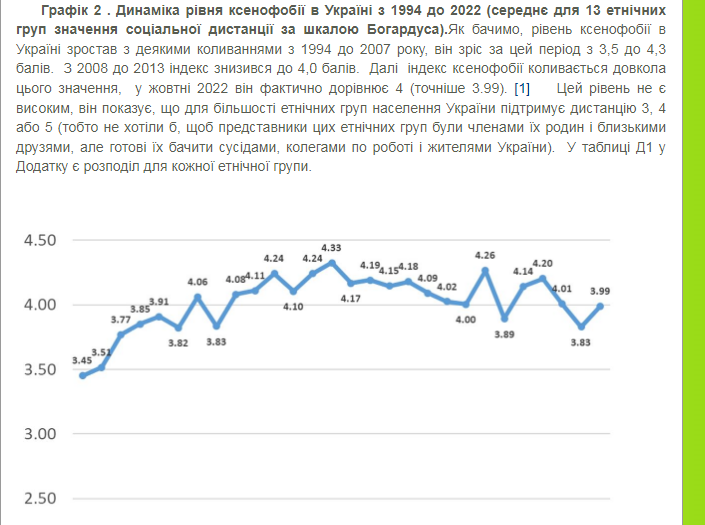 Основні форми конфліктів:
Етнічний конфлікт -
будь-яка конкуренція між групами – від реального протистояння за володіння обмеженими ресурсами до соціальної конкуренції - в усіх тих випадках, якщо у сприйманні однієї сторони протилежна визначається з позиції етнічної належності її членів
Види етнічних конфліктів:
соціально-економічні (висуваються вимоги громадської рівності), культурно-мовні (висувається вимога збереження чи відродження функцій мови і культури етнічних спільностей) 
політичні (етнічні меншини добиваються політичних прав - автономії)
територіальні (на основі зміни кордонів, приєднання до інших держав)
Основні психологічні чинники етнічних конфліктів:
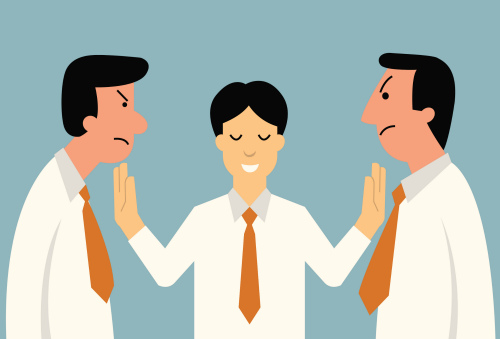 Основні шляхи розв'язання етнічних конфліктів:
переговори - основна форма участі психологів у
конфліктологічній службі - посередництво під час проведення переговорів з
суб'єктами конфліктів
застосування правових механізмів (за допомогою зміни законодавства, зміни соціальної структури)
інформаційний шлях
Взаємний обмін інформацією між групами за дотримання умов, які сприятимуть зміні ситуації. 
Підвищення психологічної компетентності представників конфліктуючих груп за допомогою ознайомлення з соціально-психологічною інформацією, що сприяє появі таких уявлень про процеси, які зумовлюють вплив на міжетнічні відносини; психологічне розуміння конфлікту; 
Передача інформації про схоже та відмінне між різними культурами та їх представниками;
цілеспрямований показ фільмів з позитивним героєм-представником конфліктуючої сторони
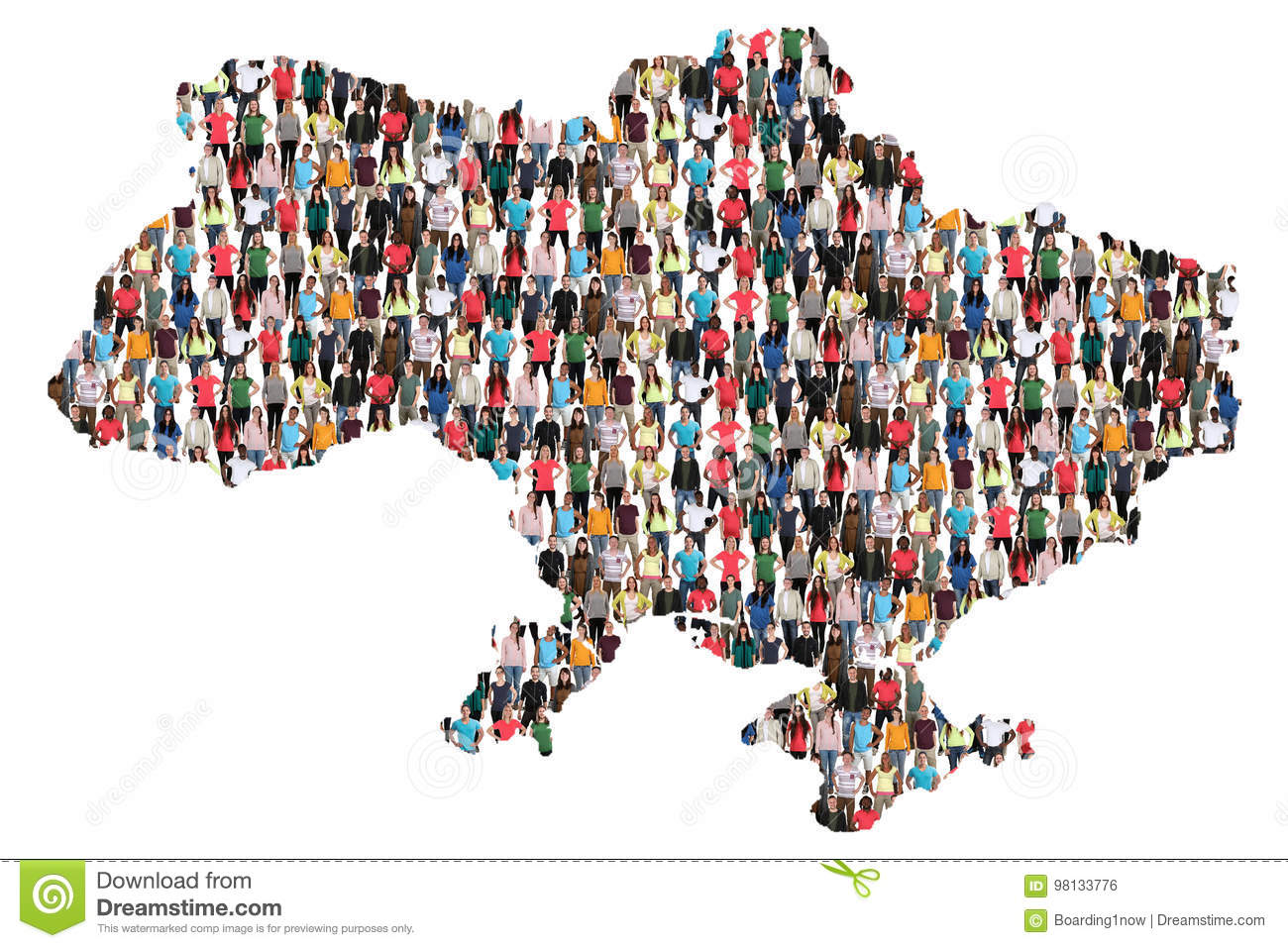 Державна етнонаціональна політика України в цілому, а також державна політика стосовно процесів політизації етнічності в окремих регіонах передбачає консолідацію та розвиток української нації, її історичної свідомості, традицій і культури, а також сприяння збереженню етнічної, культурної, мовної та релігійної самобутності всіх національних меншин
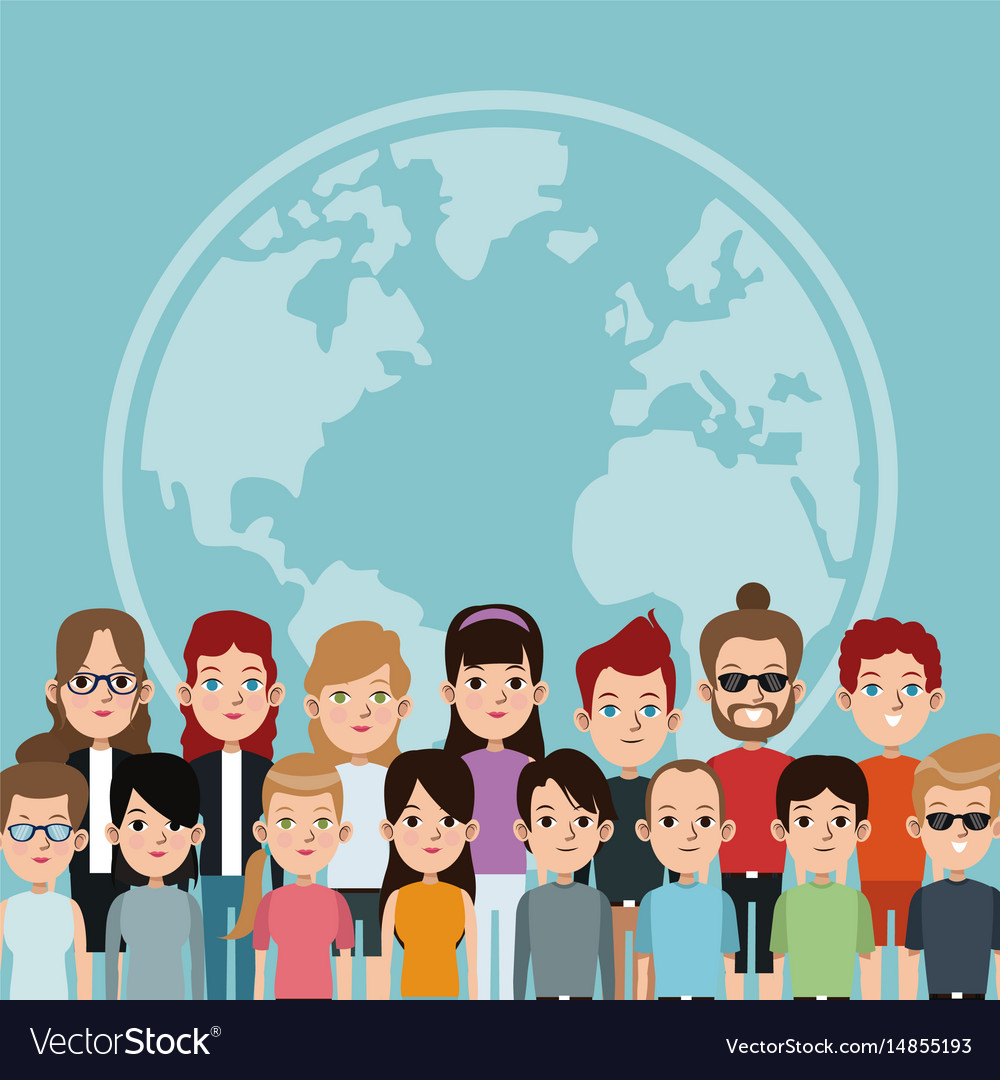 У 2016 р. Урядом України оголошено намір відновити роботу двосторонніх комісій з прав національних меншин (угорсько-української, румунсько-української і німецько-української). 
Указом Президента України № 697/2015 була утворена Рада з питань національної єдності як консультативно-дорадчий орган при Президентові України з метою сприяння дальшій консолідації українського суспільства. 
Відповідно до підписаного у грудні 2016 року Петром Порошенком Указу «Про пріоритетні заходи щодо сприяння зміцненню національної єдності та консолідації українського суспільства, підтримки ініціатив громадськості у цій сфері», розпочалися процеси громадського обговорення, питань політизації етнічності. 
У квітні 2017 року розпочата робота експертної ради Міністерства культури України з питань етнополітики, у рамках засідань якої розробляється Концепція етнонаціонального розвитку держави, враховуючи досвід попередніх проектів: Стратегії державної етнонаціональної політики та Концепції державної етнонаціональної політики України